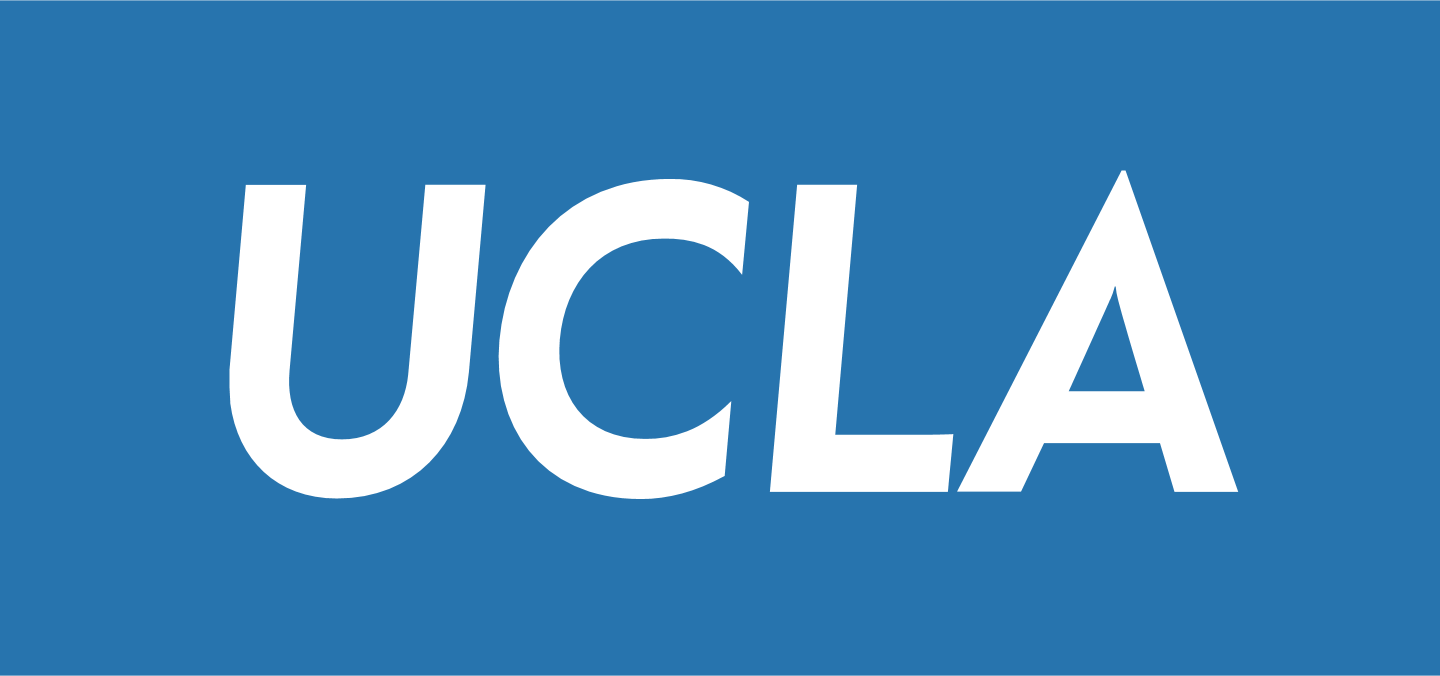 CS143: Transactions
Professor Junghoo “John” Cho
Motivation (1)
Crash recovery
Example: Transfer $1M from Susan to JaneS1: UPDATE Account SET balance = balance - 1000000 WHERE owner = `Susan‘S2: UPDATE Account SET balance = balance + 1000000 WHERE owner = `Jane‘System crashes after S1 but before S2. What now?
Motivation (2)
t access to data







Q: How can DBMS guarantee that these “bad” scenarios will never happen?
Transaction
A sequence of SQL statements that are executed as “one unit”
Two key commands related to transaction
After a sequence of SQL commands, user can issue either COMMIT or ROLLBACK
COMMIT
“I am done. Commit everything that I have done!”
All changes made by the transaction must be stored permanently
ROLLBACK
“I changed mind. Ignore what I just did!” 
Undo all changes made by the transaction
Creating a Transaction
All SQL commands until COMMIT/ROLLBACK become one transaction.
time
INSERT   DELETE   SELECT   COMMIT   DELETE   ROLLBACK   INSERT
ACID Property of Transaction
DBMS guarantees ACID property on all transactions
Atomicity: “all or nothing”
Either ALL OR NONE of the operations in a transaction is executed
If system crashes in the middle of a transaction, all changes are “undone”
Consistency
If the database was in a “consistent” state before transaction, it is still in a consistent state after the transaction
Isolation
Even if multiple transactions run concurrently, the final result is the same as each transaction runs in isolation in a sequential order
Durability
All changes made by “committed” transaction will remain even after system crash
Autocommit Mode
Sometimes, it is too inconvenient to declare transactions explicitly
Autocommit mode
When ON: Every SQL statement automatically becomes one transaction
When OFF: As usual
All SQL commands through COMMIT/ROLLBACK become one transaction
Setting Autocommit Mode
Oracle: SET AUTOCOMMIT ON/OFF (default is off)
MySQL: SET AUTOCOMMIT = {0|1} (default is on. InnoDB only)
MS SQL Server: SET IMPLICIT_TRANSACTIONS OFF/ON (default is off)
IMPLICIT_TRANSACTION ON means AUTOCOMMIT OFF
DB2: UPDATE COMMAND OPTIONS USING c ON/OFF (default is on)
In JDBC: connection.setAutoCommit(true/false) (default is on)
In Oracle, MySQL, and MS SQL Sever, “BEGIN TRANSACTION” command temporarily disables autocommit mode until COMMIT or ROLLBACK
SQL Isolation Levels
By default, RDBMS guarantees ACID for transactions
Some applications may not need ACID and may want to allow minor “bad scenarios” to gain more “concurrency”
By specifying “SQL Isolation Level,” app developer can specify what type of “bad scenarios” can be allowed for their apps
Dirty read, non-repeatable read, and phantom
Dirty Read
T1: UPDATE Employee SET salary = salary + 100;T2: SELECT salary FROM Employee WHERE name = ‘Amy’;
Q: Under ACID, once T1 update Amy’s salary, can T2 read Amy’s salary?
Some applications may be OK with dirty read
Among 4 SQL isolation levels, READ UNCOMMITTED allows dirty read
SQL Isolation Levels
11
Non-repeatable Read
T1: UPDATE Employee SET salary = salary + 100 WHERE name = ‘John’;T2: (S1) SELECT salary FROM Employee WHERE name = ‘John’;	
	    ...
    (S2) SELECT salary FROM Employee WHERE name = ‘John’;	
Q:  Under ACID, can T2 get different values for S1 and S2?
Non-repeatable read: When Ti reads the same tuple multiple times, Ti may get different value
SQL isolation levels, READ UNCOMMITTED and READ COMMITTED, allow non-repeatable read
12
SQL Isolation Levels
13
Phantom
T1: INSERT INTO Employee VALUES (Beverly, 1000), (Zack, 1000);T2: SELECT SUM(salary) FROM Employee;






Q: Under ACID, what may T2 return?
Phantom
Phantom: When new tuples are inserted, statements may or may not see (part of) them
Preventing phantom can be very costly
Exclusive lock on the entire table or a range of tuples
Except the isolation level SERIALIZABLE, phantoms are allowed
SQL Isolation Levels
16
Access Mode
A transaction can be declared to be read only, when it has SELECT statements only (no INSERT, DELETE, UPDATE)
DBMS may use this information to optimize for more concurrency
Declaring SQL Isolation Level
SET TRANSACTION [READ ONLY] ISOLATION LEVEL <level>
e.g., SET TRANSACTION ISOLATION LEVEL READ UNCOMMITTED;
More precisely “SET TRANSACTION [access mode,] ISOLATION LEVEL <level>”
access mode: READ ONLY/READ WRITE (default: READ WRITE)
level:  
READ UNCOMMITTED
READ COMMITTED (default in Oracle, MS SQL Server)
REPEATABLE READ (default in MySQL, IBM DB2)
SERIALIZABLE
READ UNCOMMITED is allowed only for READ ONLY access mode
Isolation level needs to be set before every transaction
Mixing Isolation Levels
John’ initial salary = 1000T1: UPDATE Employee SET salary = salary + 100; ROLLBACK;T2: SELECT salary FROM Employee WHERE name = ‘John’; 
Q: T1: SERIALIZABLE and T2: SERIALIZABLE. What may T2 return?

Q: T1: SERIALIZABLE and T2: READ UNCOMMITTED. What may T2 return? 

Isolation level is in the eye of the beholding operation
Global ACID is guaranteed only when all transactions are SERIALIZABLE
Guaranteeing ACID
T1: UPDATE Student SET GPA = 3.0 WHERE sid = 30; 






DBMS does not immediately writes the updated disk block back to disk for performance reasons
Q: What happens if the system crashes before the block is written back?
Main memory
Disk
(20, Elaine, 2.0)
(30, James, 4.0)
(20, Elaine, 2.0)
(30, James, 4.0)
(20, Elaine, 2.0)
(30, James, 4.0)
(20, Elaine, 2.0)
(30, James, 4.0)
...
3.0
3.0
Rolling Back to Earlier State
Partial Execution
Logging: Intuition
Logging Example
Disk
Memory
T1                             T2
x = read(A)
x = x - 50
write(A, x)
		z = read(C)
		z = z * 2
		write(C, z)
		commit
y = read(B)
y = y + 50
write(B, y)
commit
A: 100
B: 100
C: 100
A: 100
B: 100
C: 100
Log file
Log file
1 <T1, start>
2 <T1, A, 100, 50>
3 <T2, start>
4 <T2, C, 100, 200>
5 <T2, commit>
6 <T1, B, 100, 150>
7 <T1, commit>
1 <T1, start>
2 <T1, A, 100, 50>
3 <T2, start>
4 <T2, C, 100, 200>
5 <T2, commit>
6 <T1, B, 100, 150>
7 <T1, commit>
50
200
150
Rules for Log-Based Recovery
Example: Recovery
Disk
T1                             T2
x = read(A)
x = x - 50
write(A, x)
		z = read(C)
		z = z * 2
		write(C, z)
		commit
y = read(B)
y = y + 50
write(B, y)
commit
A: 100
B: 100
C: 100
Log file
1 <T1, start>
2 <T1, A, 100, 50>
3 <T2, start>
4 <T2, C, 100, 200>
Example: Recovery
Disk
T1                             T2
x = read(A)
x = x - 50
write(A, x)
		z = read(C)
		z = z * 2
		write(C, z)
		commit
y = read(B)
y = y + 50
write(B, y)
commit
A: 50
B: 100
C: 100
Log file
1 <T1, start>
2 <T1, A, 100, 50>
3 <T2, start>
4 <T2, C, 100, 200>
5 <T2, commit>
Example: Recovery
Disk
T1                             T2
x = read(A)
x = x - 50
write(A, x)
		z = read(C)
		z = z * 2
		write(C, z)
		commit
y = read(B)
y = y + 50
write(B, y)
commit
A: 100
B: 100
C: 100
Log file
1 <T1, start>
2 <T1, A, 100, 50>
3 <T2, start>
4 <T2, C, 100, 200>
5 <T2, commit>
6 <T1, B, 100, 150>
7 <T1, commit>
Summary
DBMS uses a log file to ensure ACID for transactions
Helps rolling back partially executed transactions
Helps recovery after crash
Before modifying any data, DBMS generates a log record
Before commit, DBMS flushes log records to disk to ensure durability
During recovery, records in the log file are “replayed” to put the system in the supposed state